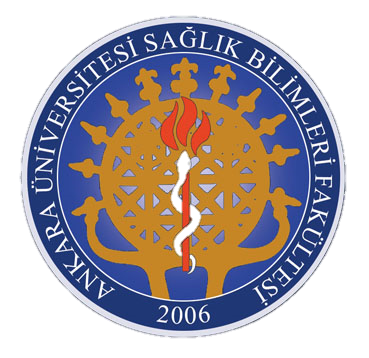 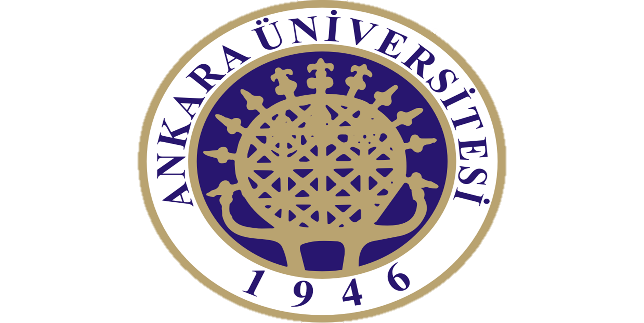 TOPLUMA HİZMET UYGULAMALARI
Sağlık Bilimleri Fakültesi 
Çocuk Gelişimi Bölümü
TOPLUMA HİZMET UYGULAMALARININ TANIMI VE ÖNEMİ
TOPLUMA HİZMET UYGULAMALARI
TOPLUM ?
HİZMET ?
UYGULAMA ?
TOPLUM:
Toplum veya grup içindeki bireylerin birbirleriyle ilişkileri çerçevesinde etki ve tepkileri sosyal etkileşim sürecini oluşturur. 
Sosyal etkileşim sayesinde bireyler içinde yaşadıkları sosyal gerçekliği yaratırlar. 
Bireyler tarafından yaratıldığı noktada toplumsal yapı döngüsel olarak yaratıcıların ilişkilerini idare etmeye başlar.
Toplum onu oluşturan bireylerden veya parçalardan daha fazla bir şeydir. 
Bireysel yaşamların ve yaşantıların ötesine uzanır. Bizler doğmadan önce var olmuştur ve yaşadığımız sürece de bizi şekillendirir .
BİR BAŞKA DEYİŞLE TOPLUM:
İhtiyaçların zorlaması sonucunda bir yığın inanç, ideal ve arzunun etrafında birbirine kenetlenmiş insan gruplarının temsilcisidir .
HİZMET:
İnsan ihtiyaçlarının giderilip yaşamın kolaylaştırılmasına yönelik olarak insanlar tarafından üretilen organize edilen; elle tutulup gözle görülmeleri veya saklanmaları mümkün olmayıp üretildikleri anda tüketilmeleri söz konusu olan beşeri faaliyetlerdir. 
UYGULAMA:
Mesleğin, alanda hizmet bekleyen / isteyen başvuranların sorunlarının çözülmesi, istemlerinin yerine getirilmesi için yapılması eylemidir.
Uygulamada bilgi, beceri ve deneyim kullanılır ve sonuçlar raporlaştırılır .
TOPLUMA HİZMET UYGULAMALARININ TANIMI
TOPLUMA HİZMET UYGULAMALARININ TANIMI
Topluma hizmet uygulamaları bir topluluğun ihtiyaçlarını karşılamak için yapılan ve bunu karşılayan, bir ilköğretim okulu, orta öğretim okulu, bir yüksek öğretim kurumu veya bir toplumsal hizmet programı tarafından toplumla birlikte koordine edilen, vatandaşlık sorumluluklarını geliştiren, öğrencilerle katılımcıların aktif katılım yoluyla öğrendikleri ve geliştikleri etraflıca düşünüp organize edilmiş bir yöntemdir.
Topluma Hizmet Uygulamaları, öğrencilerin akademik müfredatlarıyla veya katılımcıların kaydoldukları topluma hizmet programının eğitsel bileşenleriyle bağdaştırılır ve  onu geliştirir. 
Öğrencilerin veya katılımcıların hizmet deneyimleri hakkında derinlemesine düşünüp görüşler geliştirmesine fırsat veren yapılandırılmış zamanlar sağlar.
TOPLUMA HİZMET UYGULAMALARI
THU terimi öğrencilerin ya da katılımcıların dikkatlice organize edilmiş hizmetlere etkin katılımla öğrendiği ve kendilerini geliştirdikleri bir yöntemdir.
TOPLUMA HİZMET UYGULAMALARININ AMACI
Gönüllülük, 
Toplum, 
Birey, 
Sosyoekonomik problemler, 
Ayrımcılık ve sosyal adalet gibi kavramlar ile ilgili unsurların anlaşılması için çeşitli hizmetler gerçekleştirmek,
Sosyal ve akademik etkinliklerle öğrencilerin ufuklarının gelişmesine katkıda bulunmak,
Öğrencilerin kendilerine olan güvenlerini arttırmak,
Grup içinde bireylerin etkin olarak çalışmalarını sağlamaktır.
TOPLUMA HİZMET UYGULAMALARININ ÖNEMİ
İlköğretim programlarında dolaylı veya doğrudan kendine yer bulan değerler, üniversite düzeyinde örtük program dâhilinde kalmıştır.
Üniversiteler, öğrencilere hazır bilgiler vermek yerine öğrencileri karşılaştıkları sorunları bilimsel yöntemlerle çözebilecek, topluma liderlik yapabilecek, araştırmacı özelliklere sahip, ülkenin ve çağın gereklerine uygun şekilde yetiştirme görevini yerine getirmektedir.
Üniversite eğitimi gençler için çok önemlidir. 
Bu eğitim sürecinde öğrencilerin çeşitli toplumsal ve kültürel değerleri kazanmaları ve meslek hayatlarına belirli bir değerler sistemine sahip olarak girmeleri gerekmektedir.
Topluma hizmet uygulamaları deneyimi  yaşayanların topluma yönelik farkındalıklarının arttığı, kendilerine ve topluma ilişkin algılarının olumlu yönde değiştiği, özgüvenlerinin geliştiği ve sonuçta değer kazanımlarına önemli katkılar sağladığına ilişkin güçlü ipuçları bulunmaktadır.
Topluma Hizmet Uygulamaları’nın sosyal farkındalık, sorumluluk, toplumsal duyarlılık, liderlik, etkili iletişim, özgüven, işbirliği, dayanışma, öğretmenlik deneyimi, yaparak ve yaşayarak öğrenme fırsatı sağladığı vurgulanmıştır.
Topluma Hizmet Uygulamaları, öğrencilerin akademik başarı bakımdan gelişimlerinin yanı sıra, problem çözme becerileri kazanmaları, sosyal sorumluluk duygusu ve toplumsal ve vatandaşlık değerleri edinmeleri, öz yeterliklerini geliştirmeleri ve toplumsal sorunlara ilişkin geniş bir farkındalık oluşturmaları yönünden önem arz eder.
Topluma hizmet uygulamaları ile toplumsal çevrenin sorunlarına duyarlılık gösterilerek uygulanacak  etkinlikler yoluyla topluma hizmet etme fırsatında bulunulabilecektir.
Topluma hizmet uygulamalarının duyuşsal özelliklere  sağlayacağı katkıların önemini belirlemek ve eğitim bilimleri alanında bu husustaki boşluğun giderilmesine katkı sağlamak açısından önemli olduğu düşünülmektedir.
THU ile bireyler hem sosyal ilişkiler yönünden gelişebilecek hem de duyuşsal özelliklerini fark ederek kendilerini daha yakından tanıma fırsatı bulacaktır.
Ayrıca sosyal ve duyuşsal gelişimin yanı sıra, toplum içerisinde alınan bu aktif rollerin kazandıracağı beceriler akademik yetişmeyi de kolaylaştıracak ve sonuçta bireylerin meslek beklentilerini daha çok karşılayacak beceri ve alışkanlıklar kazandıracaktır.
Kaynakça